Connaissance des aéronefs - Partie 2
Instruments de contrôle de vol
Instruments de navigation
Glass cockpit ou écrans numériques
1. Instruments de contrôle de vol
Instruments barométriques
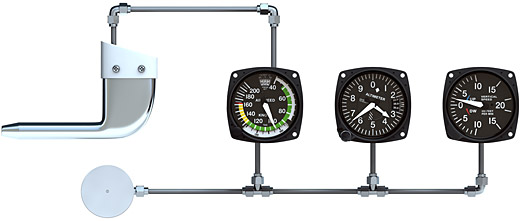 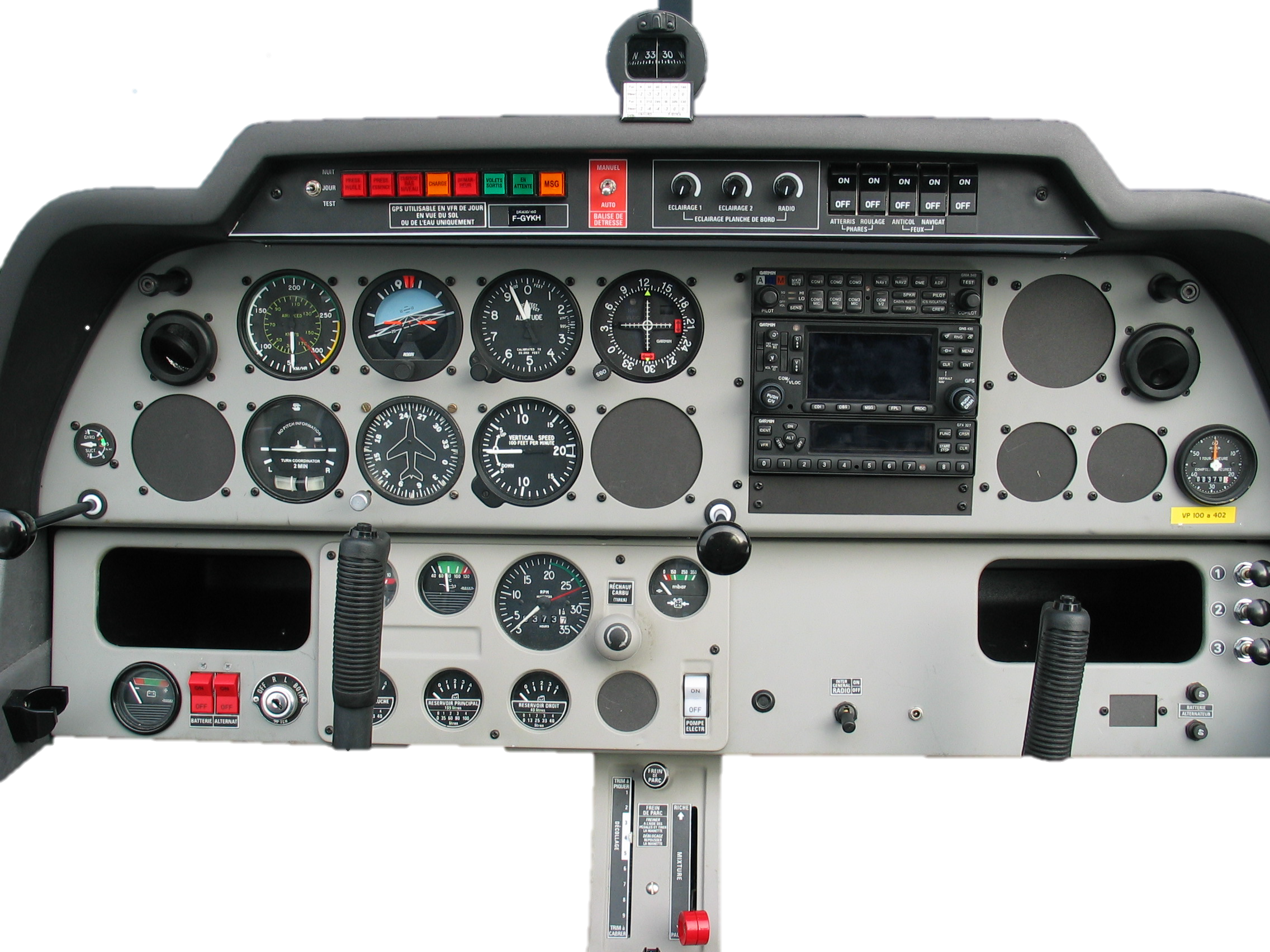 Pression totale
Pression statique
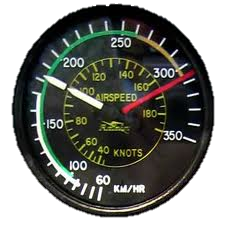 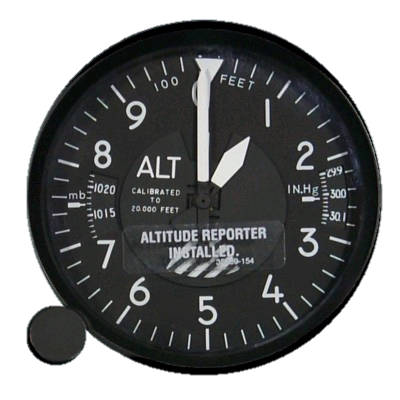 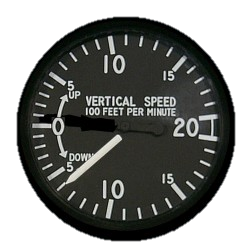 Anémomètre ou Badin
Altimètre
Variomètre
1. Instruments de contrôle de vol
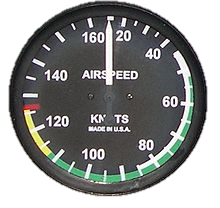 ANÉMOMÈTRE OU BADIN
Utilité
Il donne la vitesse de déplacement de l'avion par rapport à la masse d'air.
C’est la vitesse indiquée (Vi) ou vitesse propre (Vp).
Il est gradué en Nœuds (Kt) ou en Kilomètres par heure (Km/h). 1 Kt = 1,852 Km/h.
Principe de fonctionnement
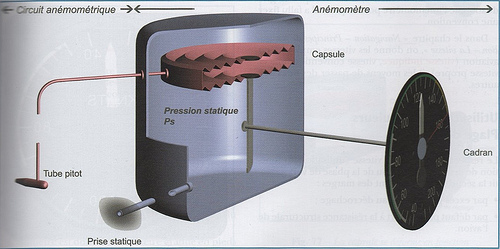 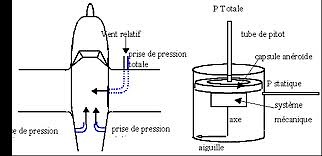 Pression totale
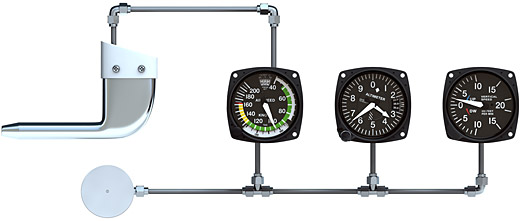 Pression statique
Pression totale – pression statique
 = Pression dynamique
Pour une Vi constante, la Vp augmente avec l’altitude de 1% par tranche de 600 Ft.
[Speaker Notes: L'anémomètre est un compteur de particules, lors d'une montée avec VI constant, VP augmente. En effet, pour compenser la diminution de densité et donc le nombre de particules par unité de volume, l'avion doit se déplacer plus vite par rapport à la masse d'air.]
1. Instruments de contrôle de vol
ANÉMOMÈTRE OU BADIN
Vitesses caractéristiques
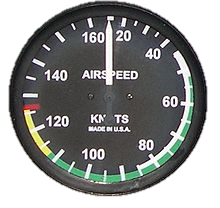 VSO = 45 kt
VFE = 85 kt
Arc blanc : Plage d’utilisation volets sortis.
Limite inférieure : VSO (Velocity Stall Out). Vitesse de décrochage en configuration d'atterrissage, volets sortis au maximum.
Limite supérieure : VFE (Velocity Flap Extended). Vitesse maximale d'utilisation des volets.
1. Instruments de contrôle de vol
ANÉMOMÈTRE OU BADIN
Vitesses caractéristiques
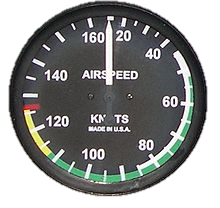 VSO = 45 kt
VS1 =  55 kt
VN0 = 110 kt
VFE = 85 kt
Arc vert : Plage d’utilisation normale de l'aéronef.
Limite inférieure : VS1 (Velocity Stall Speed 1)  Vitesse de décrochage en configuration lisse (volets rentrés).
Limite supérieure : VNO (Velocity Normal Operating) vitesse à ne pas dépasser quand l'atmosphère est agitée.
1. Instruments de contrôle de vol
ANÉMOMÈTRE OU BADIN
Vitesses caractéristiques
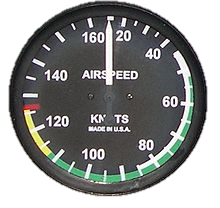 VSO = 45 kt
VNE = 125 kt
VS1 =  55 kt
VN0 = 110 kt
VFE = 85 kt
Arc jaune : Plage d’utilisation interdite en atmosphère agitée.
Trait rouge: VNE (Velocity Never exceed) Vitesse à ne jamais dépasser.
1. Instruments de contrôle de vol
ALTIMÈTRE
Utilité
Il indique des distances verticales par rapport à une pression de référence choisie par le pilote.
Il est gradué en Pieds (Ft) ou en mètres. 1 Ft = 0,30 m.
Principe de fonctionnement
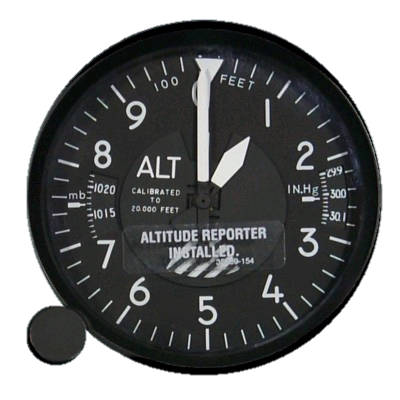 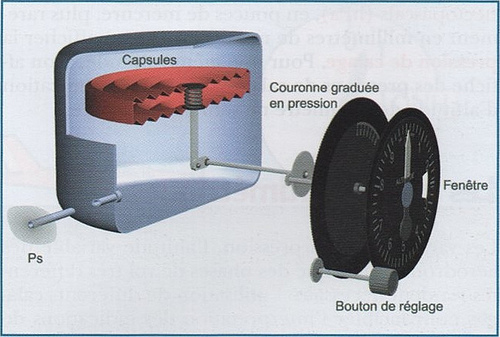 100 Ft
1 000 Ft
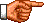 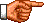 1. Instruments de contrôle de vol
ALTIMÈTRE
Faible pression
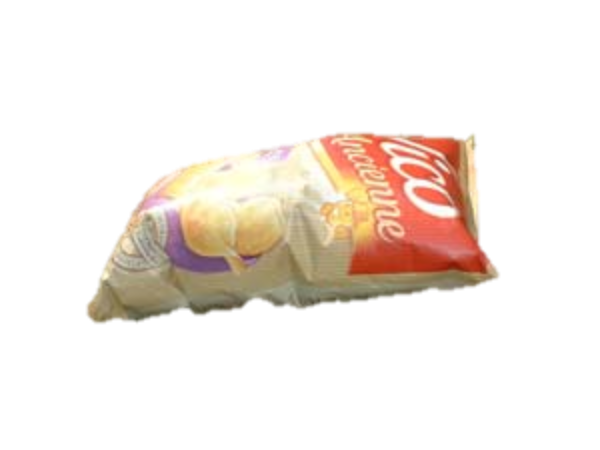 700 hPa
3000 m
746 hPa
2500 m
1013
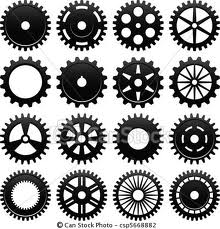 1013
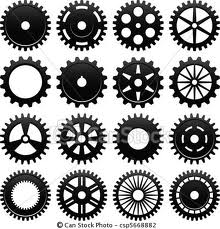 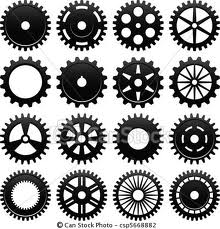 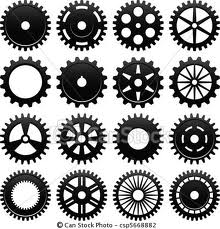 794 hPa
2000 m
Forte pression
845 hPa
1500 m
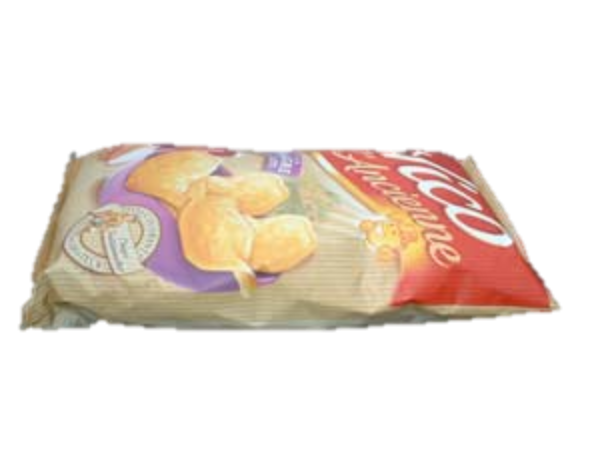 900 hPa
1000 m
955 hPa
500 m
1 hPa = 8,5 m. (28 Ft)
0 m
1013 hPa
1. Instruments de contrôle de vol
VARIOMÈTRE
Utilité
Il indique la vitesse verticale (Vz) de l'avion.
Il est gradué en pieds/minute ou en mètres/seconde (1 m/s = 200 Ft/min).
Principe de fonctionnement
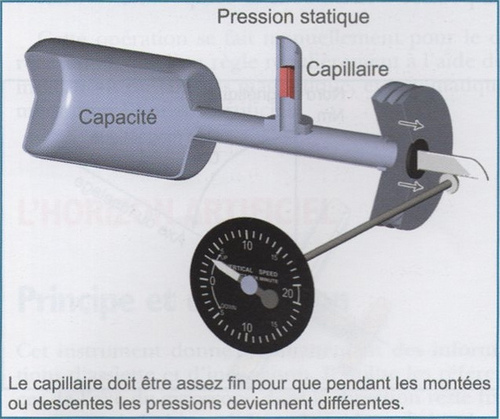 Taux de montée
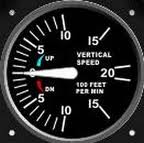 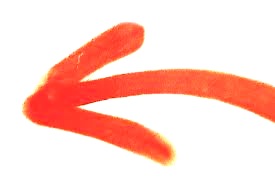 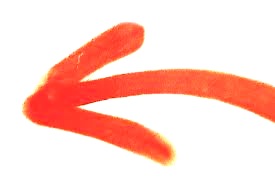 Taux de descente
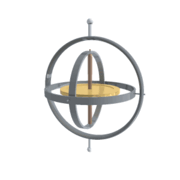 1. Instruments de contrôle de vol
Instruments gyroscopiques
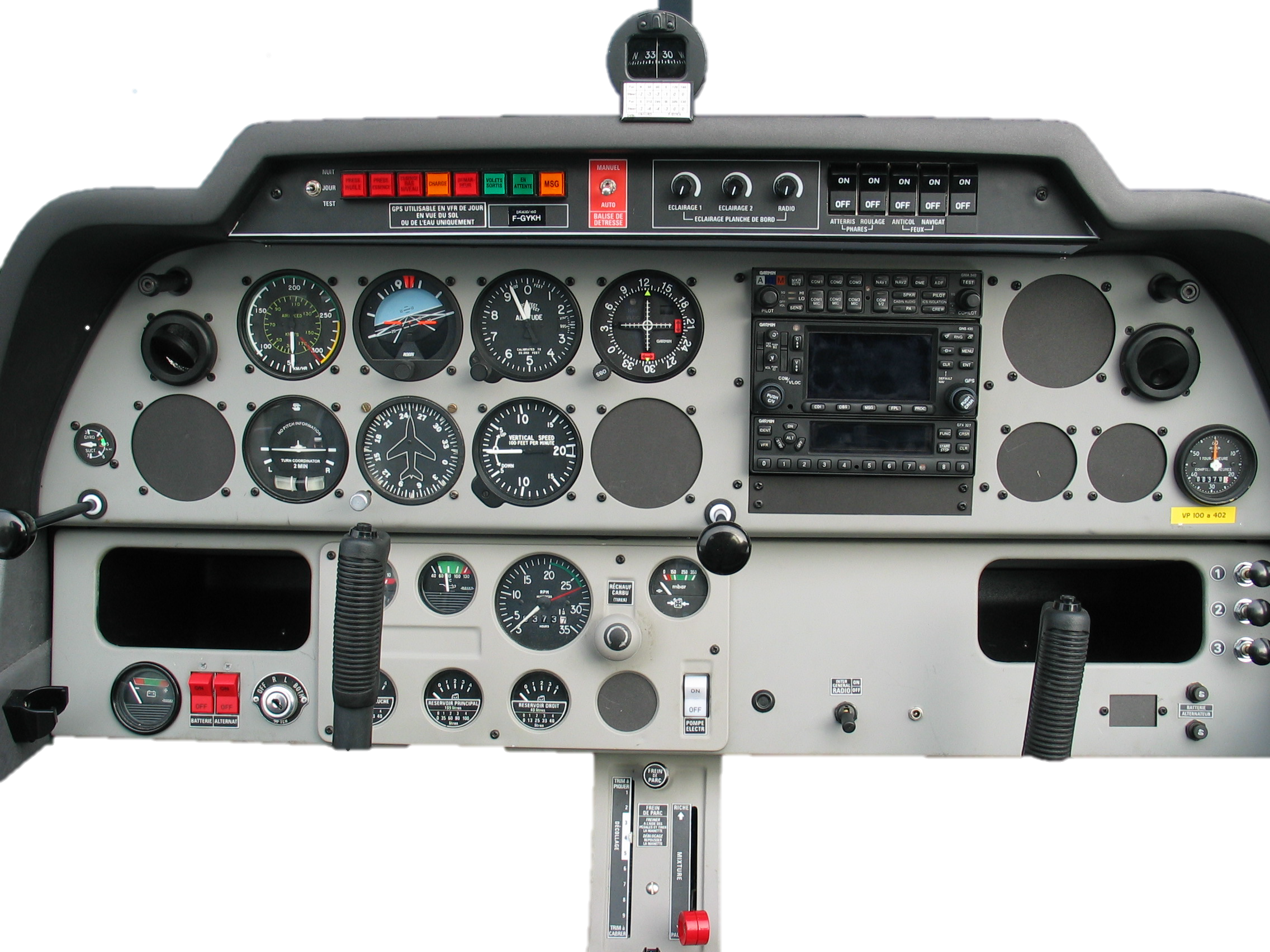 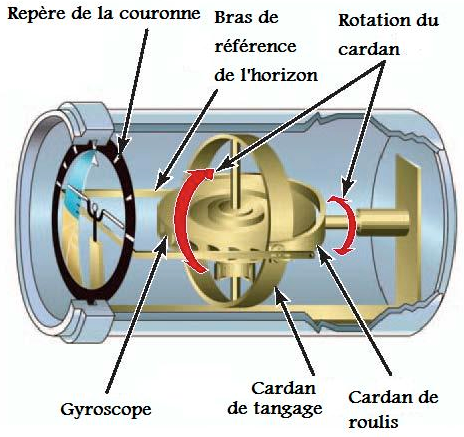 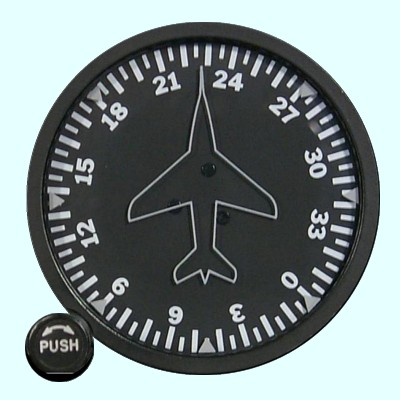 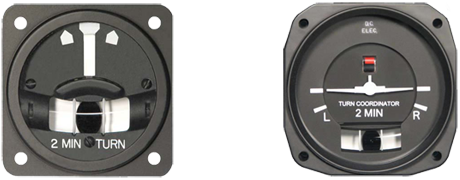 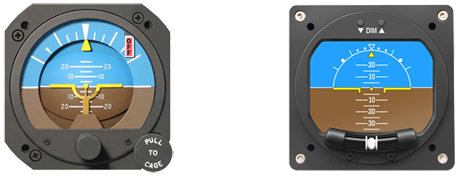 Indicateur de virage
Horizon artificiel
Conservateur de cap
[Speaker Notes: appareil constitué d'une roue tournant à très grande vitesse et gardant la même orientation quelle que soit la position de l'avion.
Avantage du gyroscope : fixité dans l’espace.]
1. Instruments de contrôle de vol
INDICATEUR DE VIRAGE OU BILLE AIGUILLE
Présentation et utilité
Il est composé de deux éléments indépendants : une bille et une aiguille ou maquette.
La bille renseigne sur la symétrie du vol et la maquette sur le sens et la taux du virage.
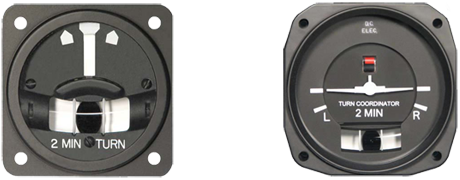 1. Instruments de contrôle de vol
INDICATEUR DE VIRAGE OU BILLE AIGUILLE
Interprétation
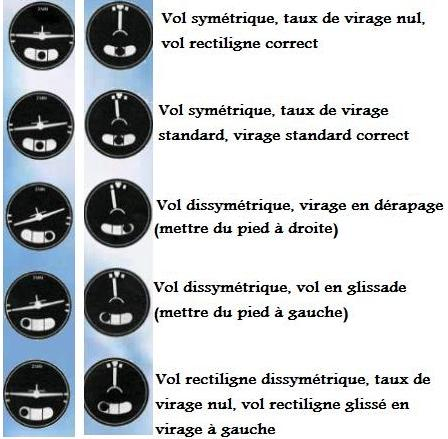 Inclinaison nulle
Vol symétrique
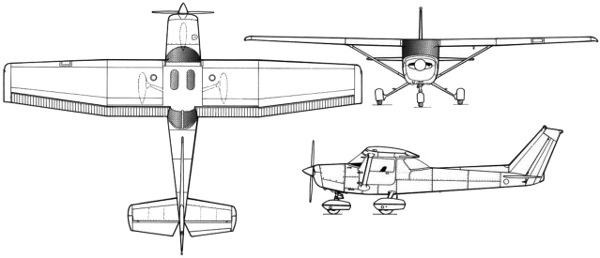 1. Instruments de contrôle de vol
INDICATEUR DE VIRAGE OU BILLE AIGUILLE
Interprétation
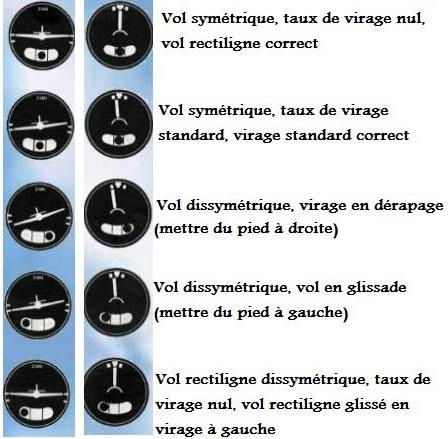 Inclinaison nulle
Vol dissymétrique
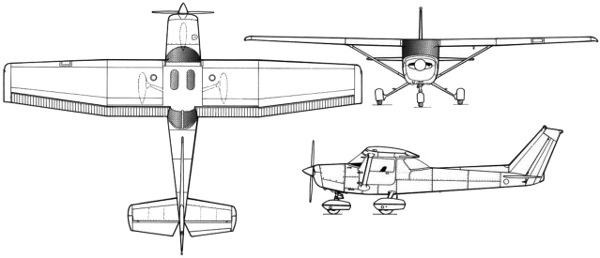 Correction : Pied à gauche
1. Instruments de contrôle de vol
INDICATEUR DE VIRAGE OU BILLE AIGUILLE
Interprétation
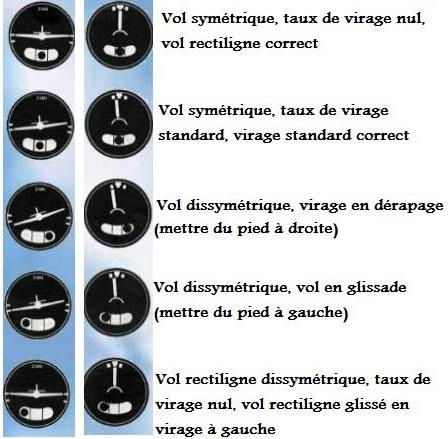 Virage à gauche
Taux de virage standard
Virage symétrique
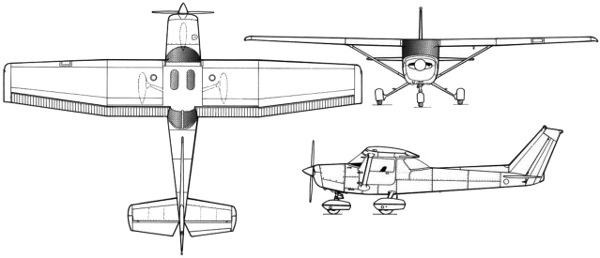 Un virage est effectué au taux standard (ou taux 1) si l'avion effectue un virage de 180° en 60 secondes, soit 3° par seconde.
1. Instruments de contrôle de vol
INDICATEUR DE VIRAGE OU BILLE AIGUILLE
Interprétation
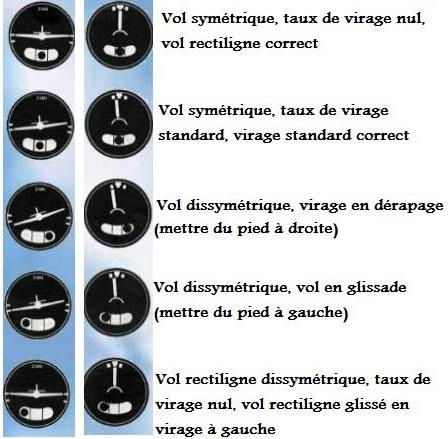 Virage à gauche
Virage dérapé
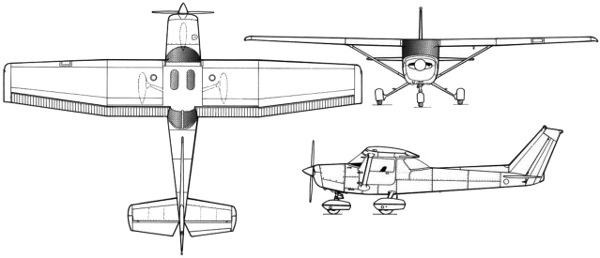 Correction : Pied à droite
Dérapage
1. Instruments de contrôle de vol
INDICATEUR DE VIRAGE OU BILLE AIGUILLE
Interprétation
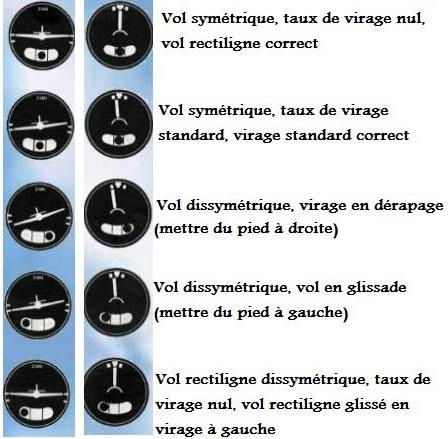 Virage à gauche
Virage glissé
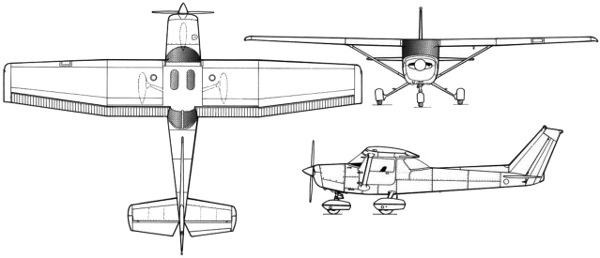 Correction : Pied à gauche
Glissade
1. Instruments de contrôle de vol
HORIZON ARTIFICIEL
Utilité
Il indique l'assiette longitudinale et l'inclinaison de l'avion.
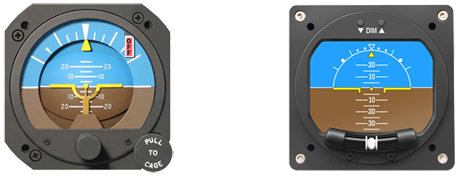 1. Instruments de contrôle de vol
HORIZON ARTIFICIEL
Interprétation
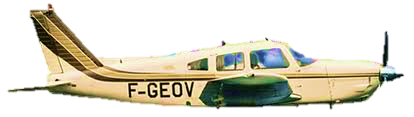 Assiette nulle
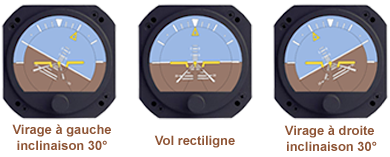 Virage à droite
Virage à gauche
Palier rectiligne
1. Instruments de contrôle de vol
HORIZON ARTIFICIEL
Interprétation
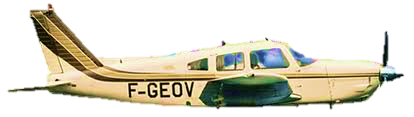 Assiette positive (à cabrer)
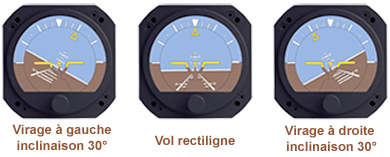 Virage à droite
Virage à gauche
Montée rectiligne
1. Instruments de contrôle de vol
HORIZON ARTIFICIEL
Interprétation
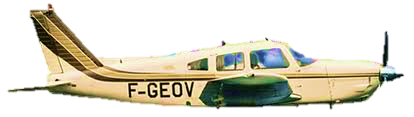 Assiette négative (à piquer)
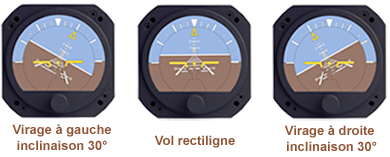 Virage à droite
Virage à gauche
Descente rectiligne
Connaissance des aéronefs - Partie 2
Instruments de contrôle de vol
Instruments de navigation
Glass cockpit ou écrans numériques
2. Instruments de navigation
CONSERVATEUR DE CAP – COMPAS MAGNETIQUE
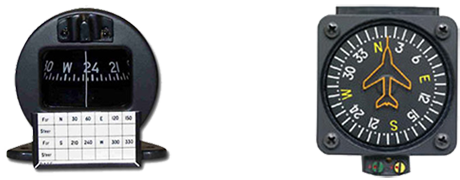 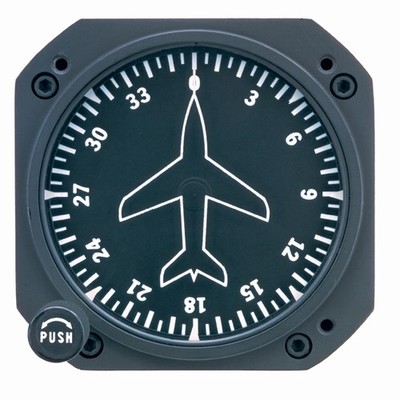 Ils donnent une information de cap.
Le cap est l’orientation de l’avion par rapport au nord magnétique.
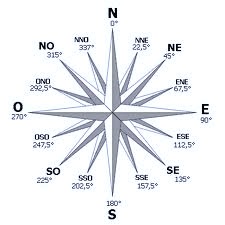 Virage à droite : Les caps augmentent
Cap compas
Virage à gauche : Les caps diminuent
2. Instruments de navigation
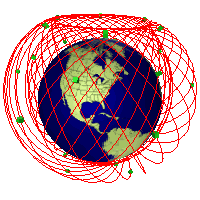 GPS (Global Positioning System)
Principe de fonctionnement
Le récepteur capte les signaux des satellites et calcule en permanence sa position par triangulation.
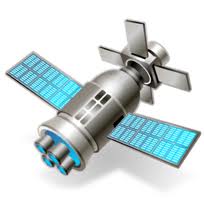 T1
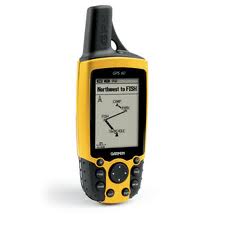 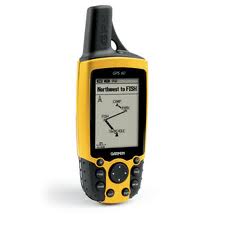 T2
T3
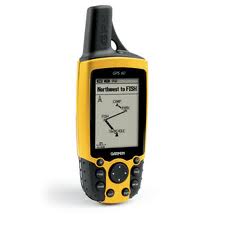 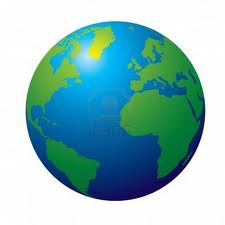 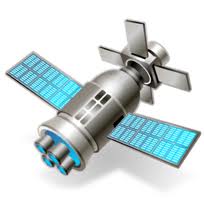 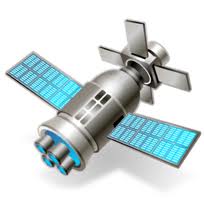 Utilité
Il donne les informations suivantes :
La position actuelle (latitude, longitude, altitude)
La distance à destination
Le cap suivi et la vitesse/sol
L'estimation du temps de vol restant et de l’heure d'arrivée
L’écart par rapport à la route prévue
[Speaker Notes: La constellation gps est constituée d’au moins 24 satellites, situés à 20184 km d’altitude, et faisant le tour de la terre en 12h. 5 stations au sol se chargent de gérer l'alignement parfait des satellites sur leur trajectoire et de définir les erreurs possibles.
Pour définir une position dans l’espace, il faut trois coordonnées (x, y et z). Les données GPS intègrent également une quatrième variable : le temps. Il faut donc quatre satellites munis d’horloges atomiques pour obtenir une position, ainsi qu’un récepteur GPS qui va décoder et calculer les signaux reçus. La précision des meilleures horloges atomiques se compte en milliardièmes de secondes, autrement dit il faudrait 160 millions d’années pour perdre une seconde de précision.
Le principe de fonctionnement du système de positionnement américain repose sur la triangulation.
Avant toute chose, il faut savoir que chaque satellite émet une onde électromagnétique de vitesse connue. Cette onde, porteuse d’un code « pseudo-aléatoire », est émise à un temps bien déterminé. Le récepteur calcule ensuite le temps de transmission, c'est à dire le temps nécessaire pour que son signal (qui est porteur du même code pseudo-aléatoire) soit en phase avec le signal émis par le satellite. En multipliant ce temps par la vitesse, il obtient donc la distance qui le sépare du satellite.
A l’issue de ce calcul, le récepteur dispose d’une première information : il se trouve sur un cercle centré sur le satellite. En répétant cette procédure avec un deuxième satellite, il peut à nouveau se situer sur un second cercle centré sur le deuxième satellite. En réitérant l’opération une troisième fois et en cherchant la zone d’intersection entre ces trois cercles, on obtient la position sur la Terre. Le quatrième satellite permet de déterminer le décalage entre l’heure du récepteur gps et l’heure exacte fournie par les satellites, pour affiner la position. Plus le nombre de satellites captés sera important, meilleure sera la précision.
L’extraordinaire précision des horloges atomiques est indispensable, car une erreur d’un millième de seconde dans le calcul du temps de transmission entrainerait une erreur de positionnement de 300 km !
En pratique, le calcul de distance suppose de connaître avec précision la position des satellites. Pour cela, chaque satellite envoie régulièrement sa position théorique à une station de contrôle capable de déterminer l’erreur de positionnement. Cette correction est ensuite renvoyée au satellite qui pourra transmettre l’information au récepteur qui lui-même pourra en tenir compte dans ses calculs.]
Connaissance des aéronefs - Partie 2
Instruments de contrôle de vol
Instruments de navigation
Glass cockpit ou écrans numériques
3. Instruments de contrôle moteur
E.F.I.S – ELECTRONIC FLIGHT INSTRUMENT SYSTEM
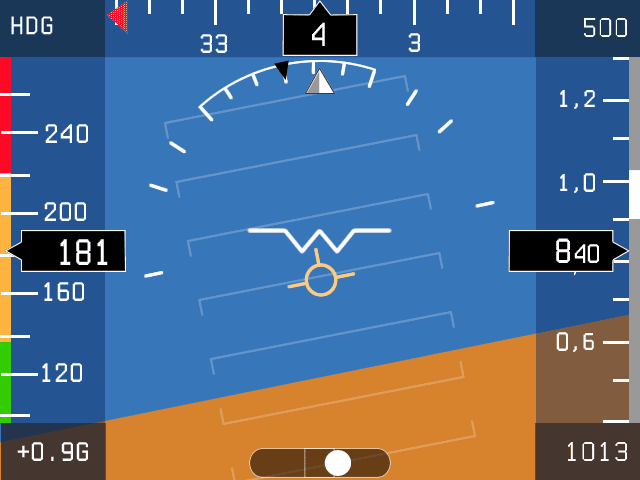 3. Instruments de contrôle moteur
E.F.I.S – ELECTRONIC FLIGHT INSTRUMENT SYSTEM
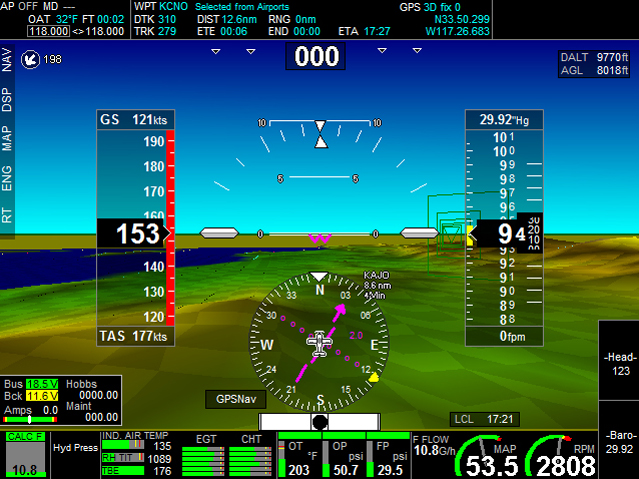 3. Instruments de contrôle moteur
E.I.S – ENGINE INFORMATION SYSTEM
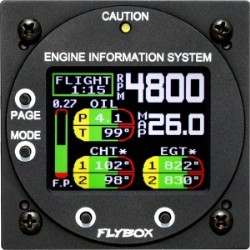 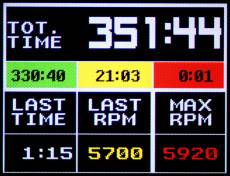 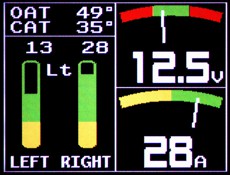 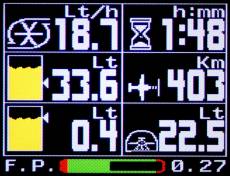 3. Instruments de contrôle moteur
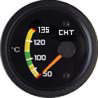 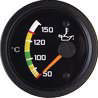 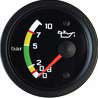 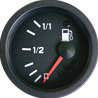 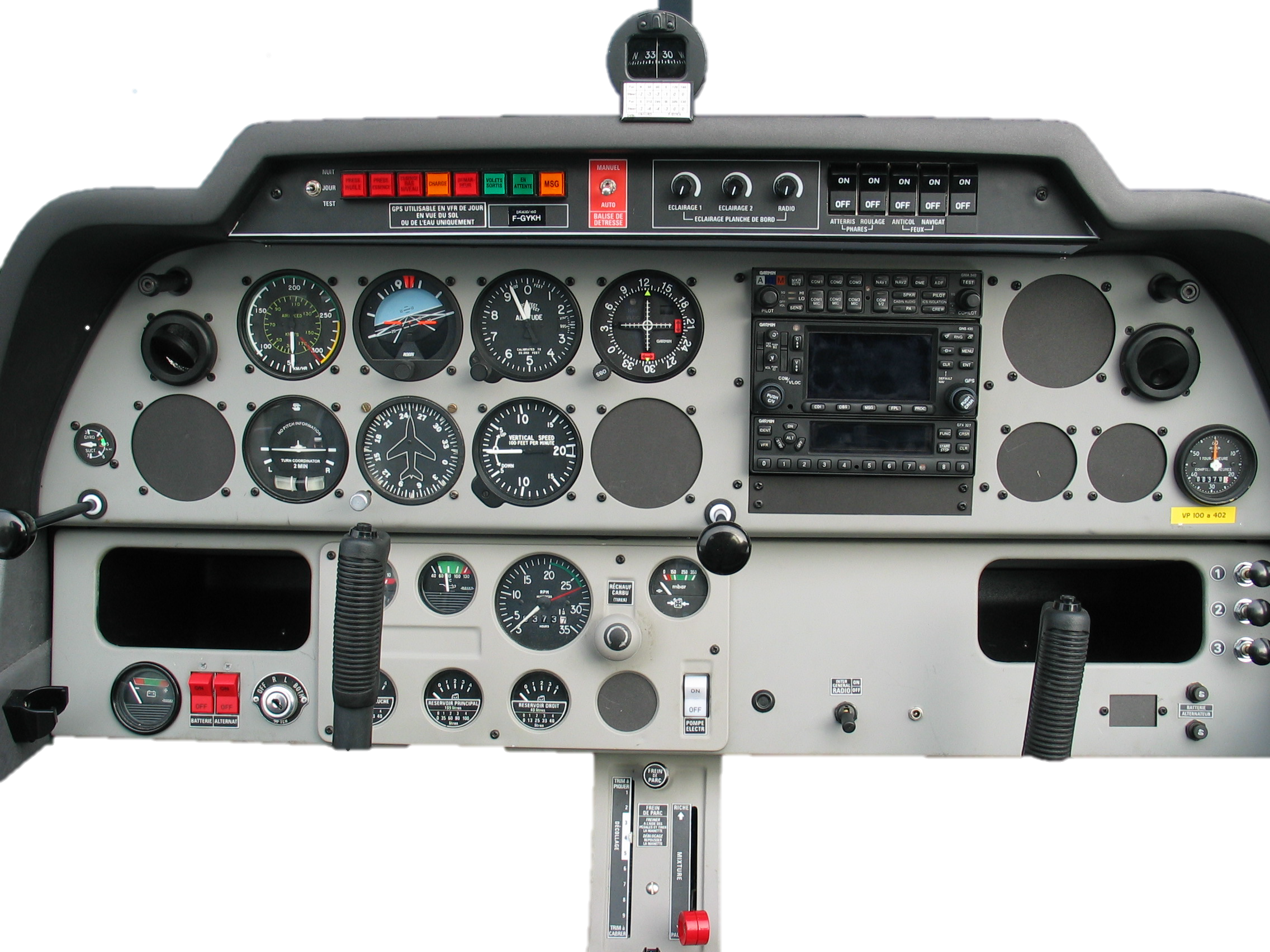 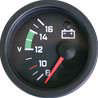 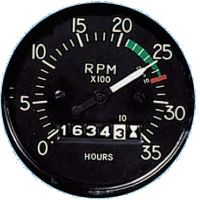 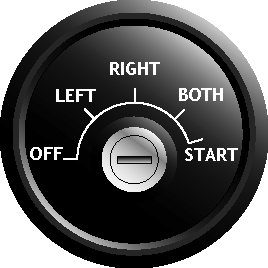 Contacteur / Démarreur / Sélection magnétos
Compte-tours ou Tachymètre
Voltmètre batterie
Temp. et pression d’huile - Temp. cylindre
Niveau de carburant (1 par réservoir)
Didier HORN – V1.13 